Jak strategicky zadávat a propojovat cirkulární a sociální aspekty 
ve veřejné zakázce?
Jakub Váňa, Regina Hulmanová
Ministerstvo pro místní rozvoj
Konference Odpady ze a pro stavebnictví, Symposium ODPADOVÉ FÓRUM 2023
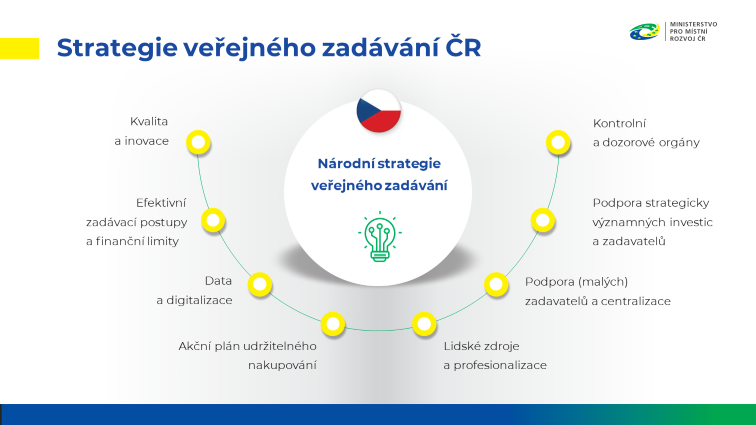 Strategický a odpovědný přístup Jihomoravského kraje k veřejným zakázkám
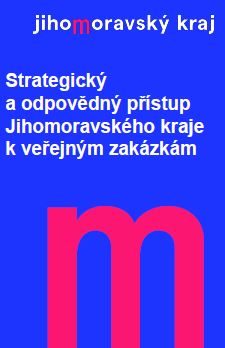 Výměna oken v budově Žerotínovo náměstí 3, Brno
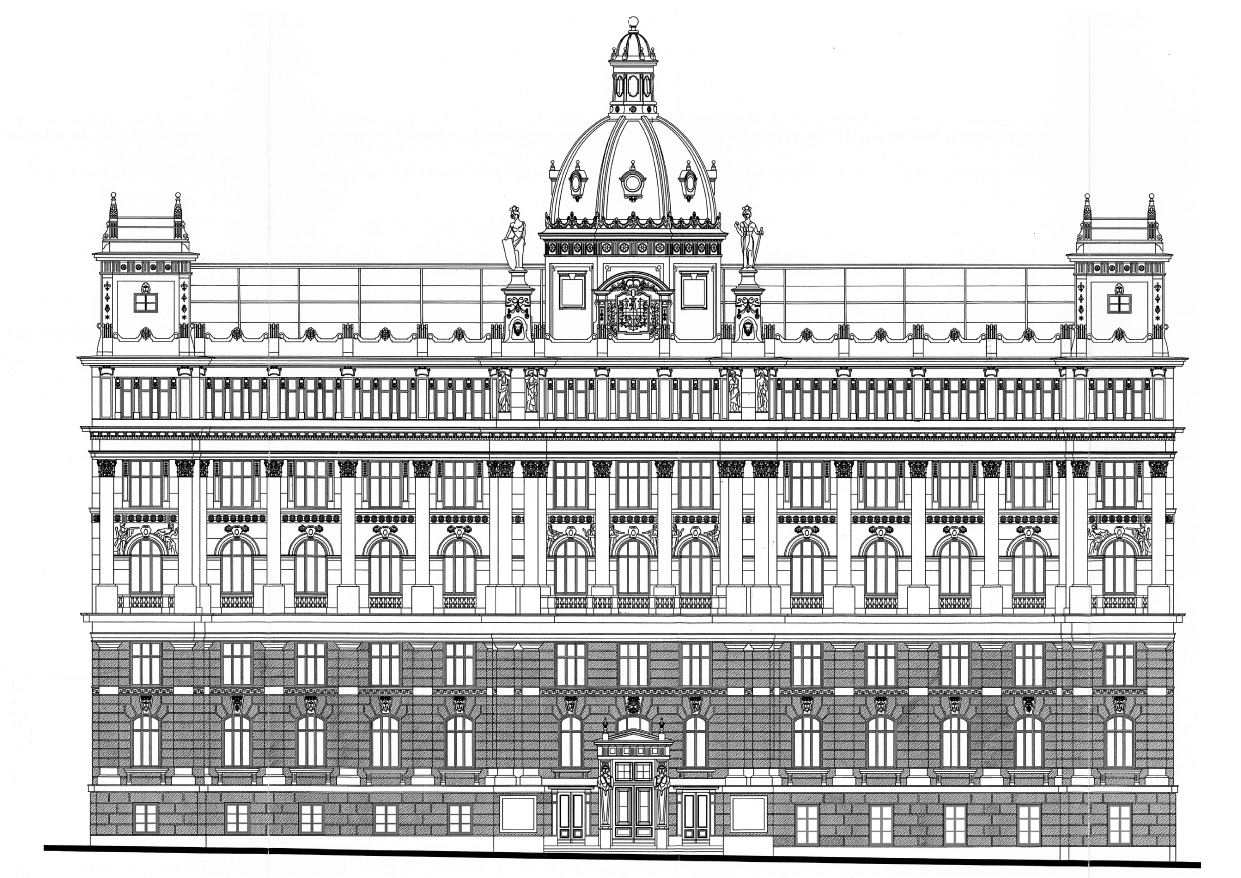 Sledované cíle zadávacího řízení
Hodnotící kritéria
Využití odpadu z demontáže
závazky účastníka směřující k materiálovému využití odpadu vzešlého z demontáže stávajících oken a světlíků a dalšího odpadu vzniklého při realizaci stavby
preference:
konkrétních závazků (např. 80 % veškerého plastového odpadu bude znovu využito)
doložených závazků:
jak bude s odpadem naloženo (např. tak, že jej zpracuje a využije sám účastník, nebo že má účastník navázanou spolupráci s jiným dodavatelem, který odpad zpracuje a využije)
k jakému účelu bude odpad využit (např. opětovná výroba oken)
Sledování plnění a dopadů odpovědného přístupu
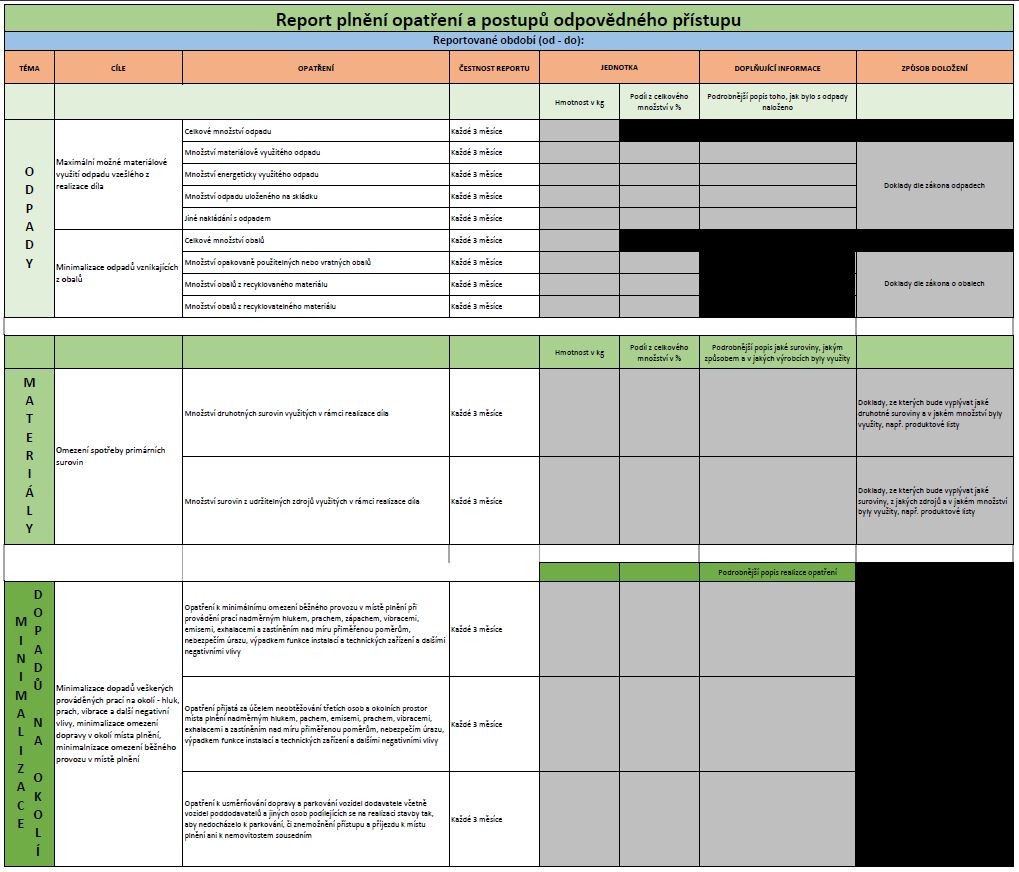 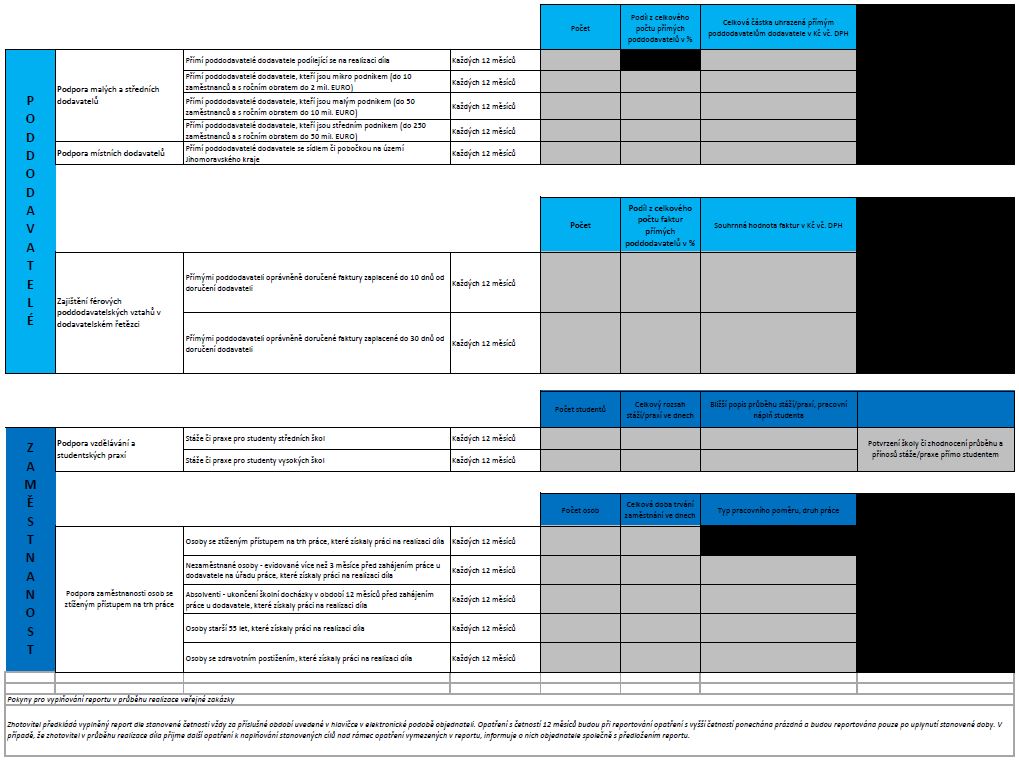 Nabídka vybraného dodavatele
Průběh plnění
Výsledky
Výsledky
Shrnutí
Děkuji za pozornost.

vana.jakub@jmk.cz
Regina.Hulmanova@mmr.cz